PHY 113 A General Physics I
9-9:50 AM  MWF  Olin 101

Plan for Lecture 14:
Chapter  9  -- Linear momentum
Impulse and momentum in two dimensions
Center of mass
Collision analysis in two dimensions
10/03/2012
PHY 113 A  Fall 2012 -- Lecture 15
1
[Speaker Notes: Problems 1.1,1.6,1.10,1.11]
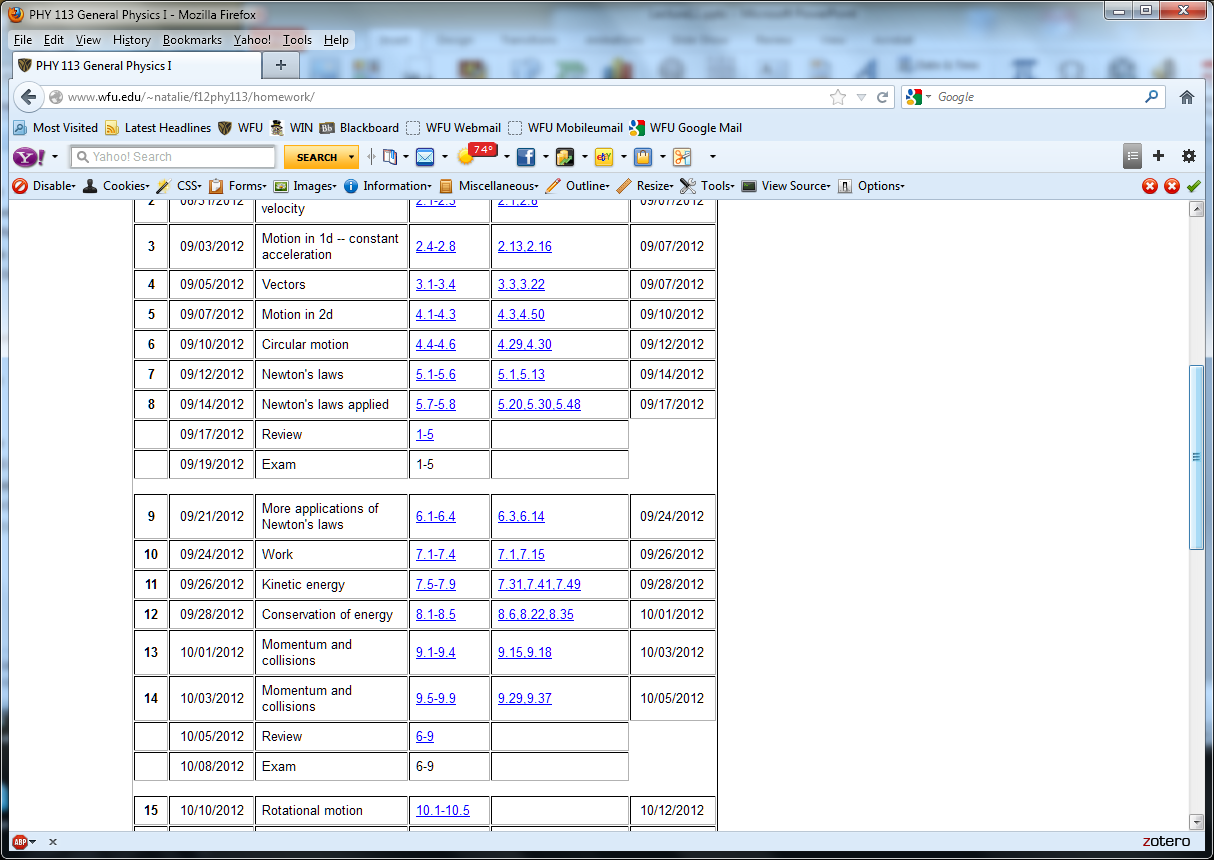 PHY 113 A  Fall 2012 -- Lecture 15
2
10/03/2012
Relationship between Newton’s second law and linear momentum for a single particle:
10/03/2012
PHY 113 A  Fall 2012 -- Lecture 15
3
Physics of composite systems
10/03/2012
PHY 113 A  Fall 2012 -- Lecture 15
4
Examples of completely one-dimensional (head-on) collision; balls moving on a frictionless surface
inelastic:
elastic:
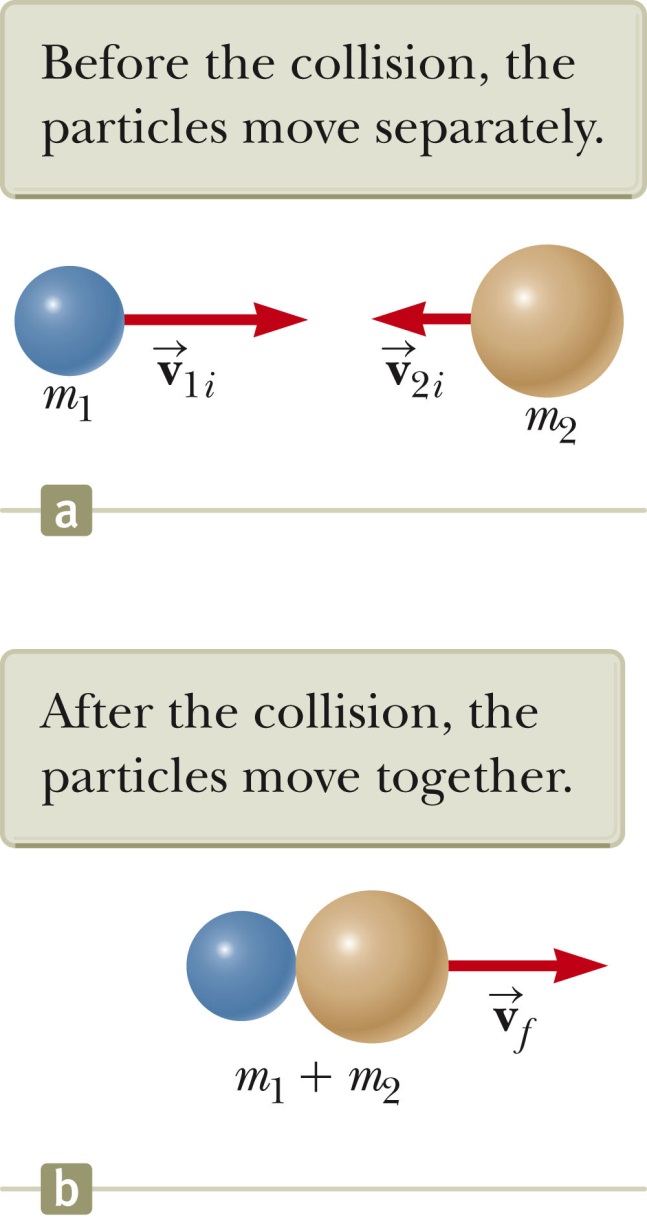 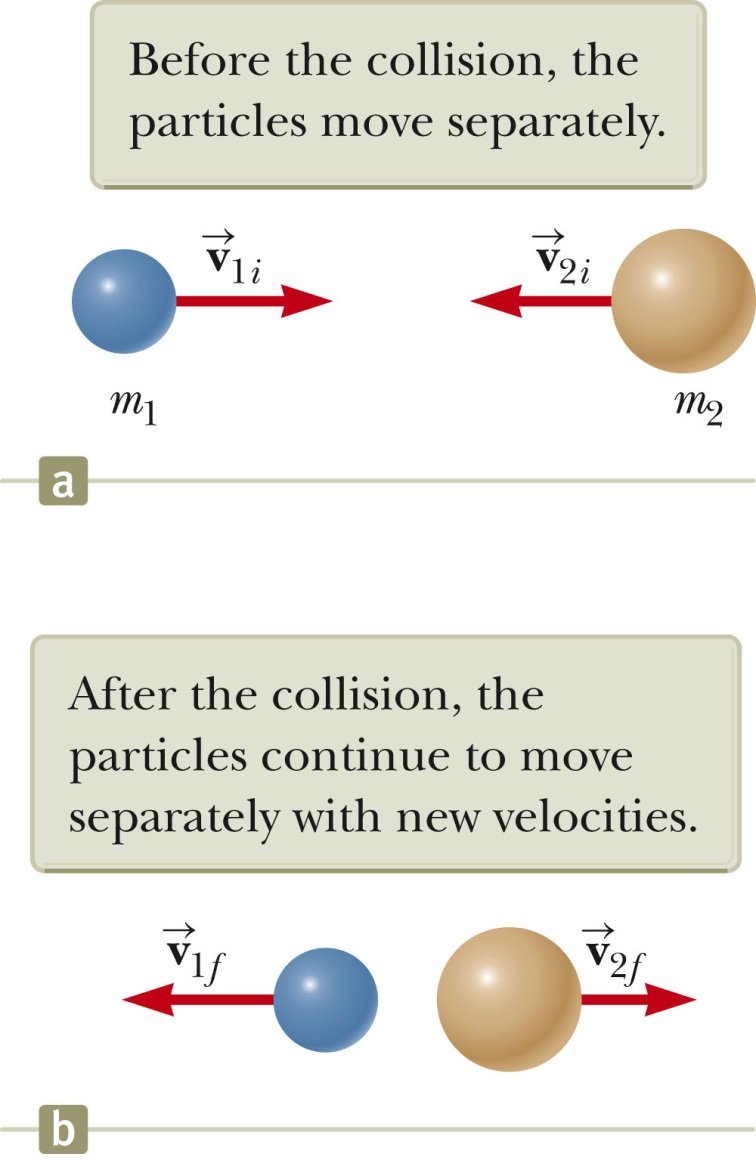 10/03/2012
PHY 113 A  Fall 2012 -- Lecture 15
5
Examples of two-dimensional collision; balls moving on a frictionless surface
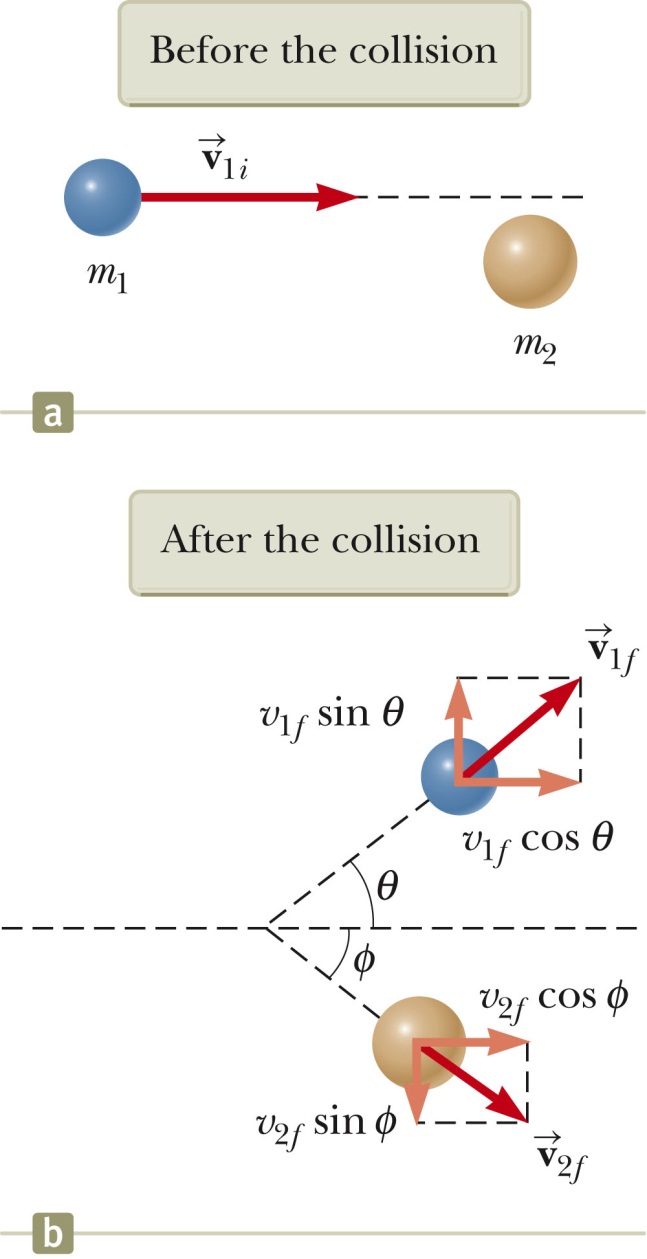 10/03/2012
PHY 113 A  Fall 2012 -- Lecture 15
6
Examples of two-dimensional collision; balls moving on a frictionless surface
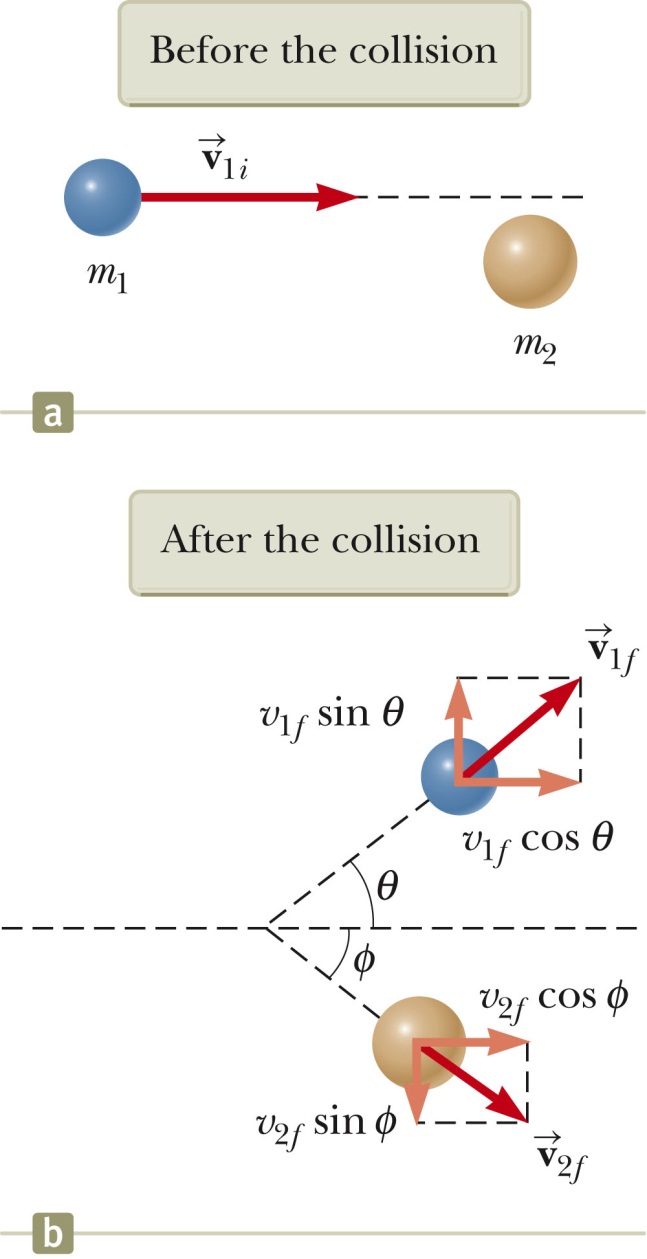 10/03/2012
PHY 113 A  Fall 2012 -- Lecture 15
7
Example:   two-dimensional totally inelastic collision
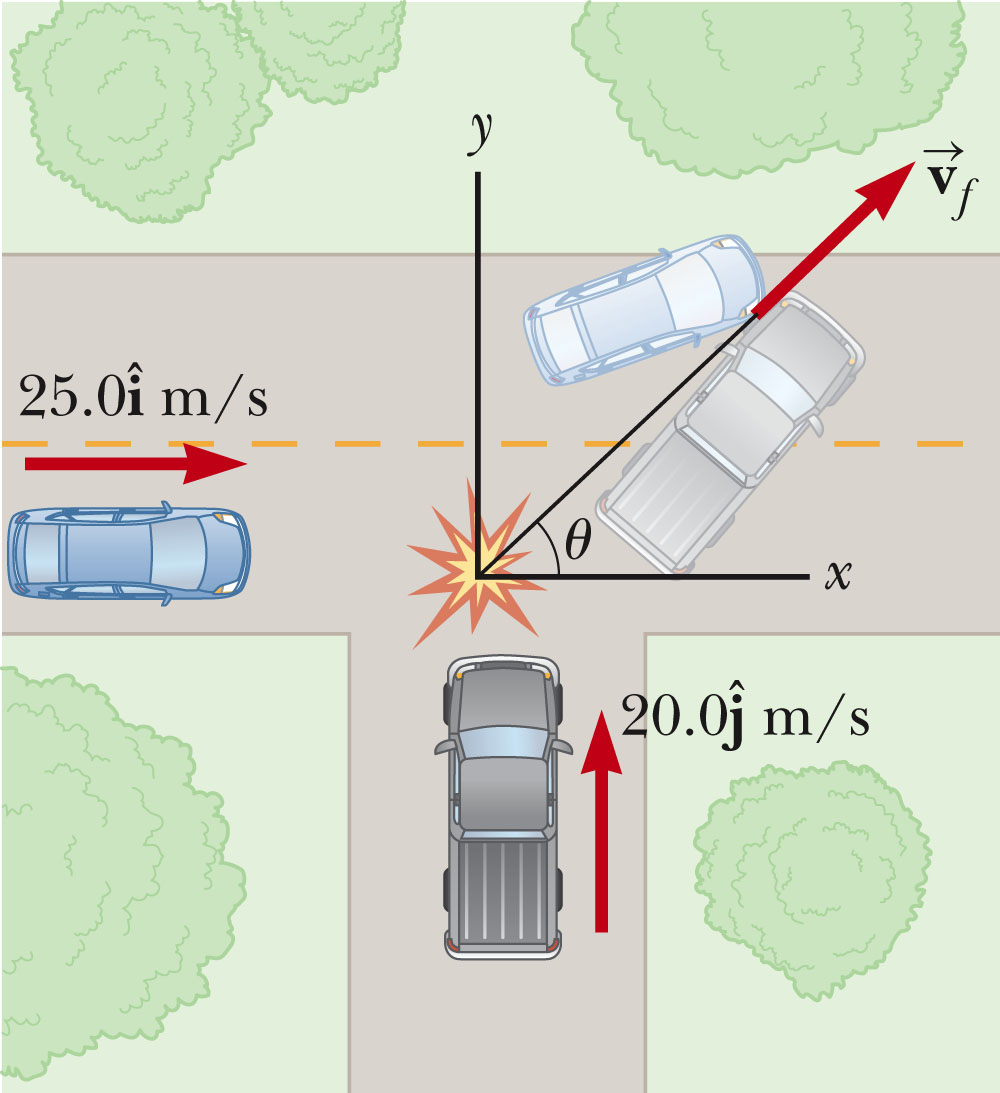 m1=1500kg
m2=2500kg
10/03/2012
PHY 113 A  Fall 2012 -- Lecture 15
8
iclicker exercise:
Can this analysis be used to analyze a real collision?
Of course!    The laws of physics must be obeyed.
Of course NOT!  In physics class we only deal with idealized situations which never happen.
10/03/2012
PHY 113 A  Fall 2012 -- Lecture 15
9
Another example of 2-dimensional elastic collision:
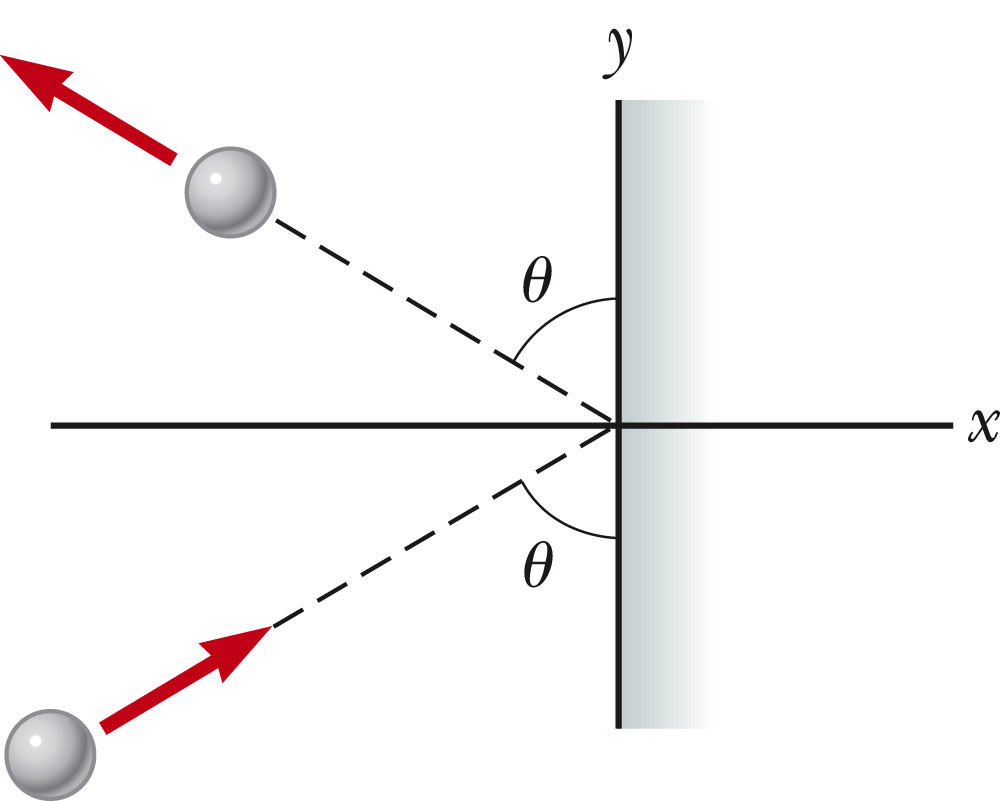 vf
m
vi
m
10/03/2012
PHY 113 A  Fall 2012 -- Lecture 15
10
Energy analysis of a simple nuclear reaction :
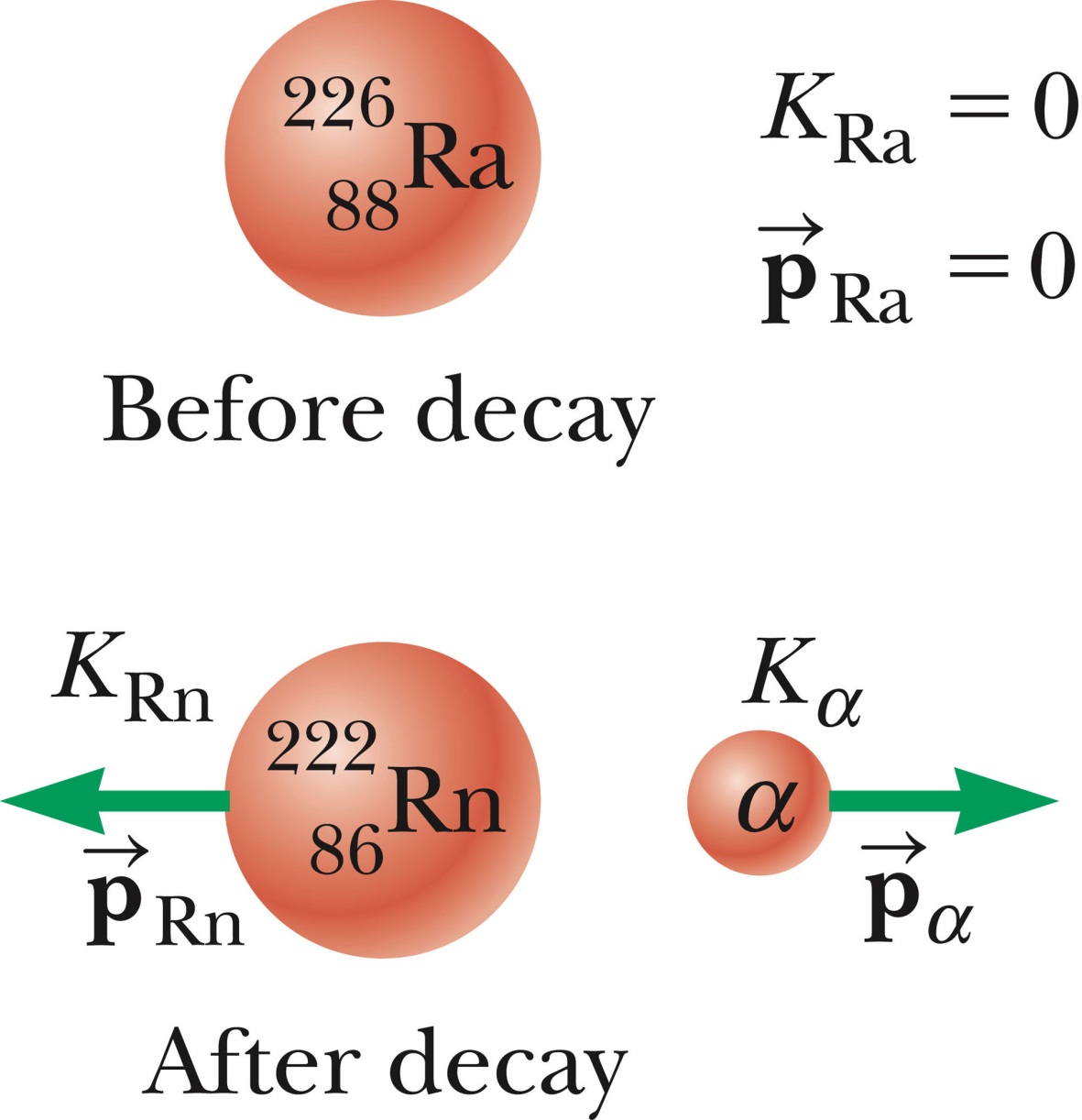 Q=4.87 MeV
10/03/2012
PHY 113 A  Fall 2012 -- Lecture 15
11
Energy analysis of a simple reaction :
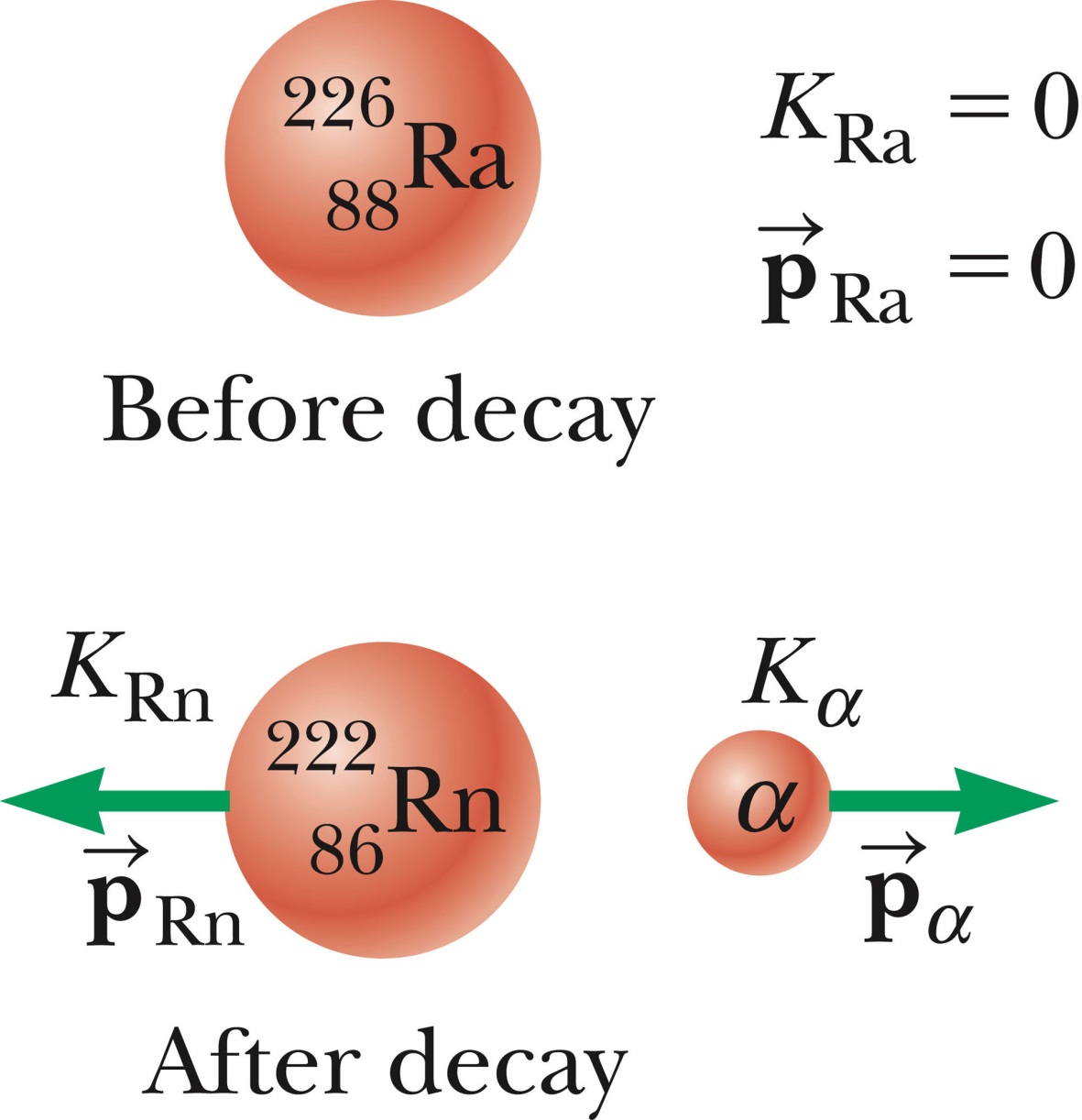 Q=4.87 MeV
10/03/2012
PHY 113 A  Fall 2012 -- Lecture 15
12
The notion of the center of mass and the physics of composite systems
10/03/2012
PHY 113 A  Fall 2012 -- Lecture 15
13
10/03/2012
PHY 113 A  Fall 2012 -- Lecture 15
14
Finding the center of mass
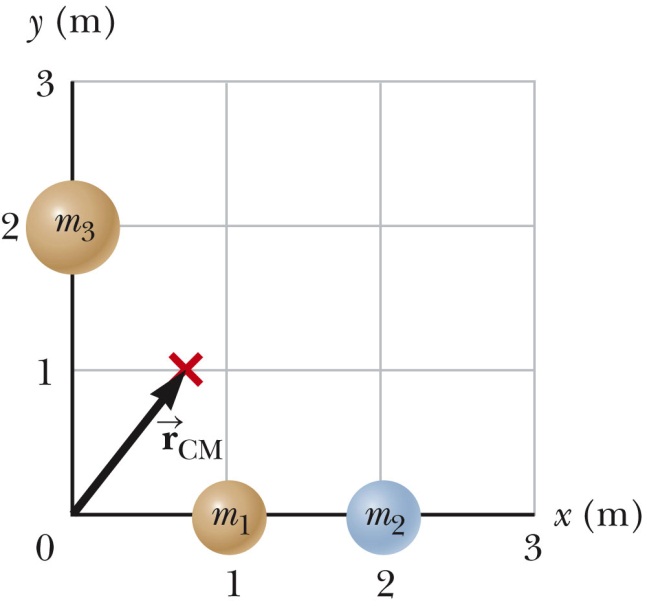 10/03/2012
PHY 113 A  Fall 2012 -- Lecture 15
15
Finding the center of mass
For a solid object composed of constant density material, the center of mass is located at the center of the object.
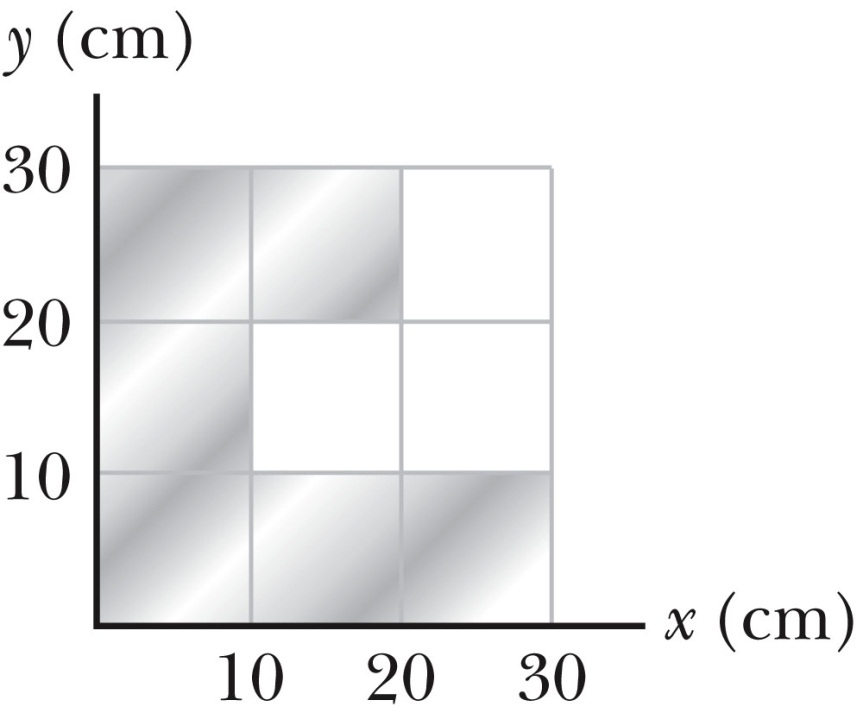 10/03/2012
PHY 113 A  Fall 2012 -- Lecture 15
16